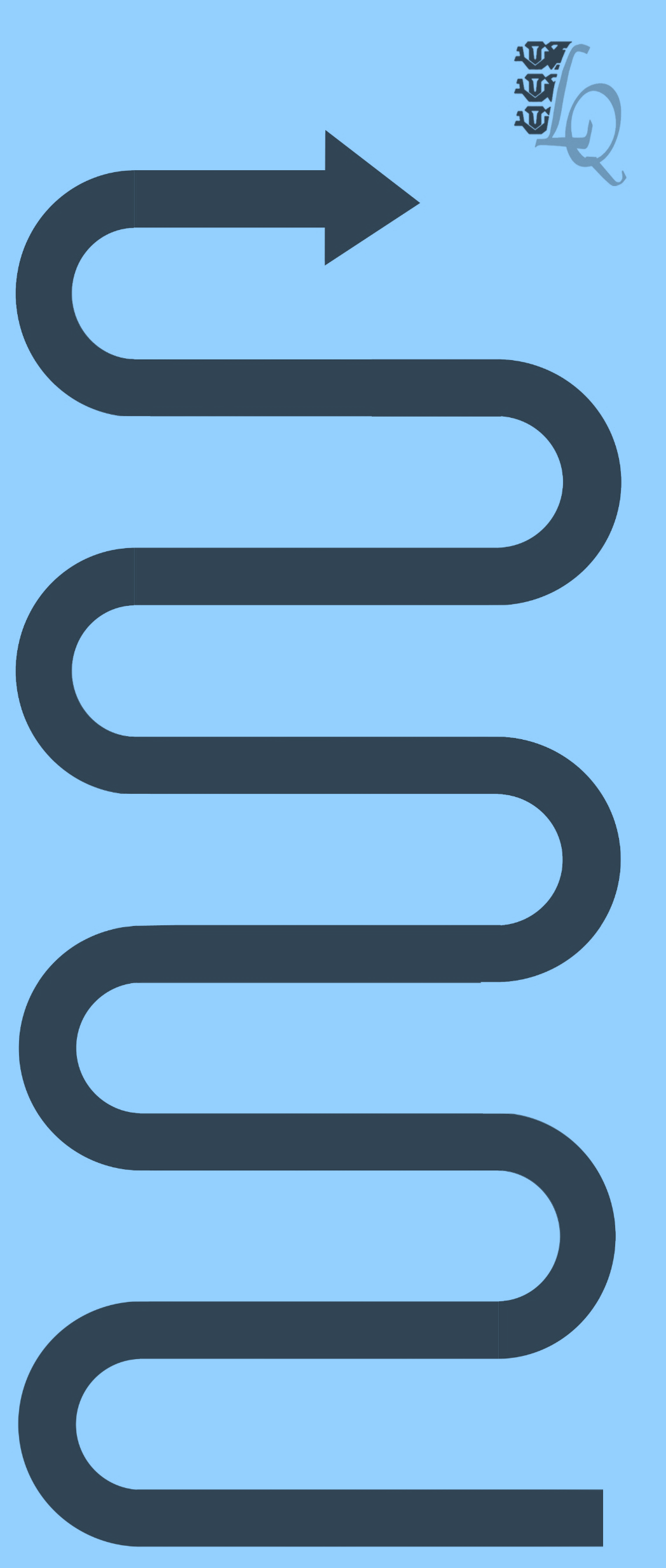 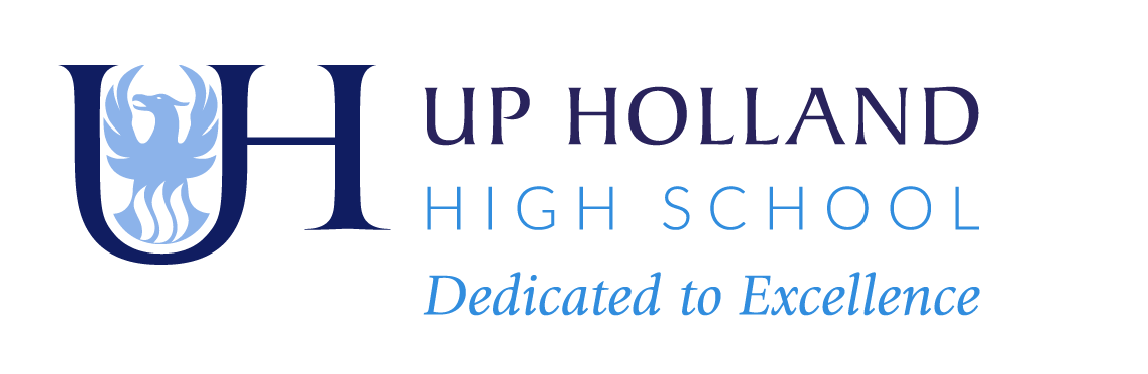 The Five Year curriculum: Performing Arts
The Pendleton School of Theatre
A Level Dance
A Level Drama & Theatre Studies
Triple Vocational A-Level Musical Theatre
Triple Vocational A Level Performing Arts
Triple Vocational A Level Technical Theatre & Production
Wigan & Leigh College
A Level Media Studies
BTEC Level 2 Diploma Performing Arts
BTEC Level 3 Extended Diploma Dance / Acting
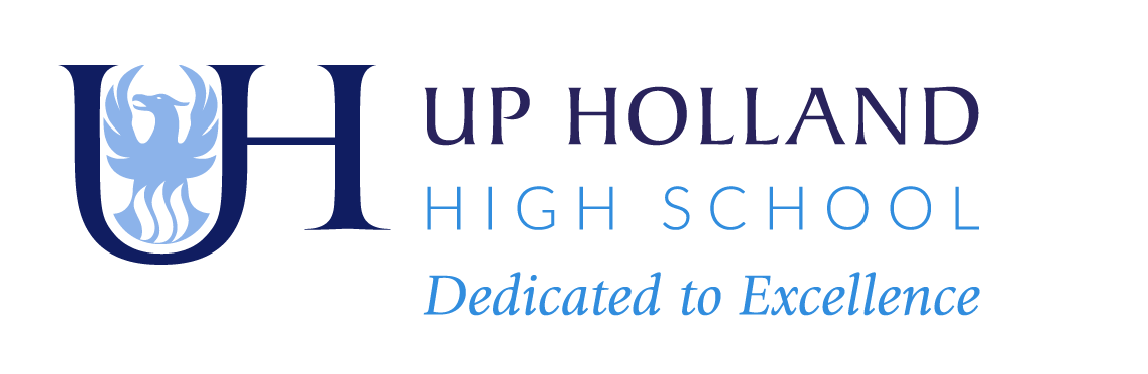 Careers  Opportunities
Actor  Dancer
Musical Theatre Performer  Teacher of P.A  Entertainer
Choreographer
Director
Playwright
Broadcaster
Winstanley College
A Level Dance
A Level Film Studies
A Level Theatre Studies
A Level Media
A Level  Music/Performance
/Technology
St Helens College
Level 2 Diploma in  Professional Theatre
BTEC level 3 Extended Diploma  in Professional Theatre
Runshaw College
BTEC Level 3 Professional  Performance Programme –  Acting/Dance/Musical Theatre
A Level Dance
A Level Drama & Theatre Studies
UAL Level 2 Diploma in Performing  & Production Arts
Level 3 Creative Production
A Level Film Studies
St John Rigby College
BTEC Level 3 Extended Certificate  and Diploma in Acting
A Level Film Studies
A Level Media Studies
Next Step Options
Year
11
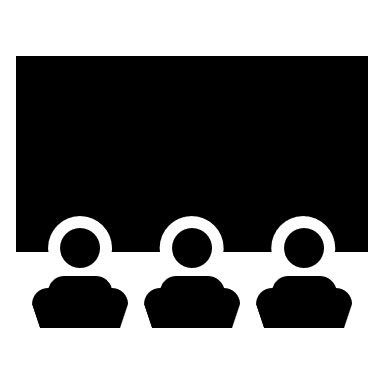 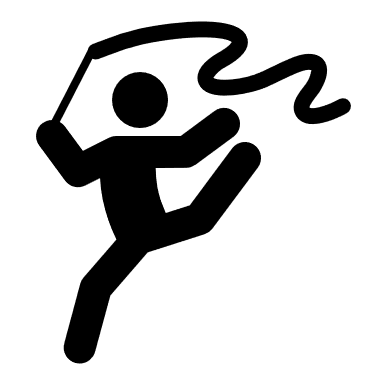 Use rehearsal or production/design processes
Excel through BTEC Tech Award in Performing Arts, exploring processes, developing skills and techniques in performing through reproducing existing works. Further demonstrating an increased love and enjoyment of the art forms in a final piece, working towards a set brief.
Develop a high quality  personal response/final piece
Identify and develop performance skills required for the piece and develop these over time
AO3 Apply skills and techniques in a workshop performance in response to a brief
AO1 Understand how to respond to a brief
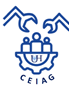 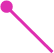 Component 3: Apply
Review own development and application of performance or design skills.
Component 2: Develop
AO4 Evaluate the development process and outcome in response to a brief
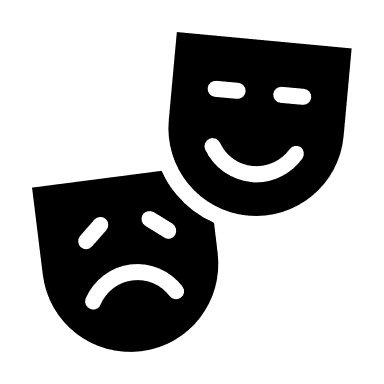 Attempt to recreate the work of chosen practitioner
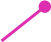 AO2 Select and develop skills and techniques in response to a brief
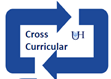 Explore themes, cultural, historical and political influences of a performance piece
Understand the skills and techniques needed to create a particular performance
What is the creative intention of a performance piece?
Explore and evaluate a range of different performances asking key questions.
Choose 3 key pieces to explore.
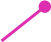 Present findings to an audience
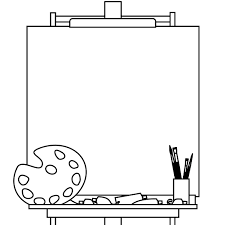 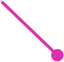 Apply skills and techniques in performance or realization
Component 1: Explore
Year
10
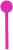 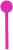 Explore the processes used to create a performance
Be able to collect relevant research on different practitioners
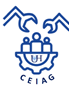 Discover different performance roles, skills and techniques
Learn about the roles and responsibilities of professional performers.
Ccombining performing arts disciplines in an ensemble performance.
Singing  skills including pitch, intonation, control
Pupils will learn about the impacts of dance on physical and mental wellbeing.
Pupils will embed the use a variety of chorographical devices to develop dance motifs.
Pupils will use sport as a stimulus to create movement work.
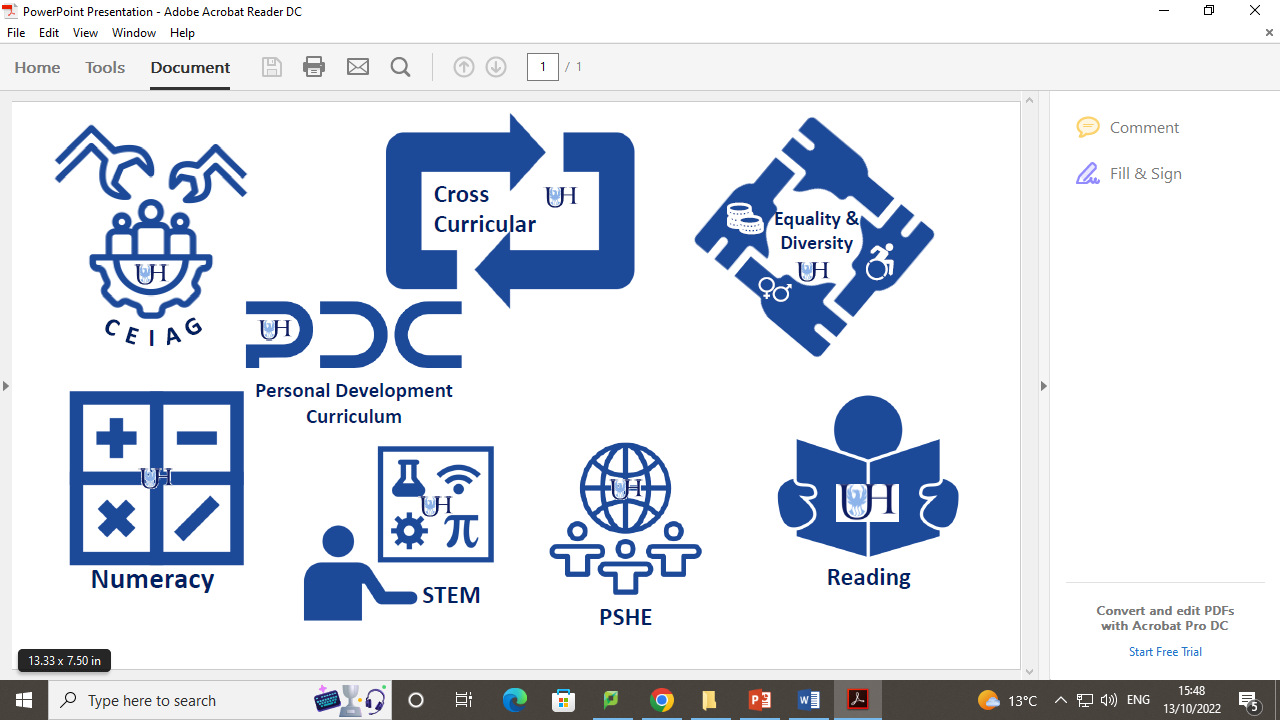 Develop an understanding of the risks associated with drinking alcohol
Musical Theatre
Dance Skills & Techniques
Develop a variety of short performances exploring Musical Theatre of different genres
Drama skills such as marking the moment, juxtaposition and use of props.
Explore a variety of musical theatre styles; operetta, jukebox, book, pop/rock
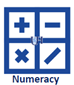 Embed dance skills including timing, rhythm and musicality
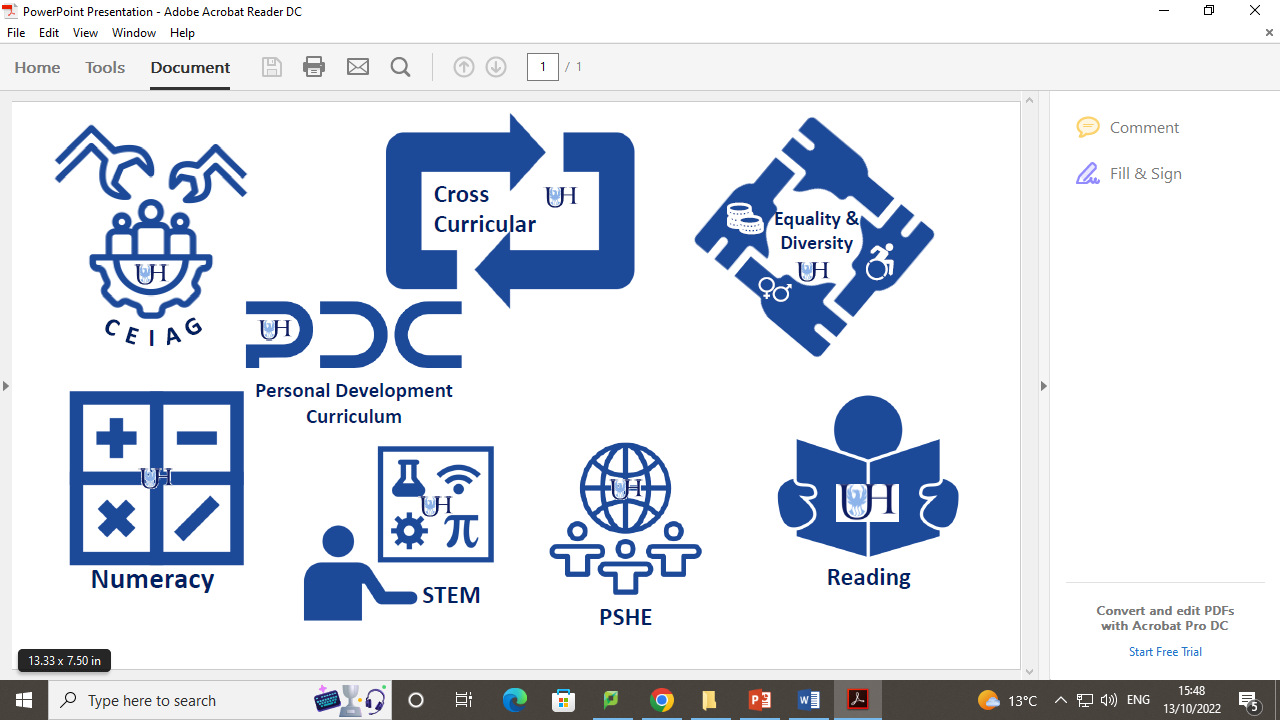 Explore hard hitting drama about real life scenarios
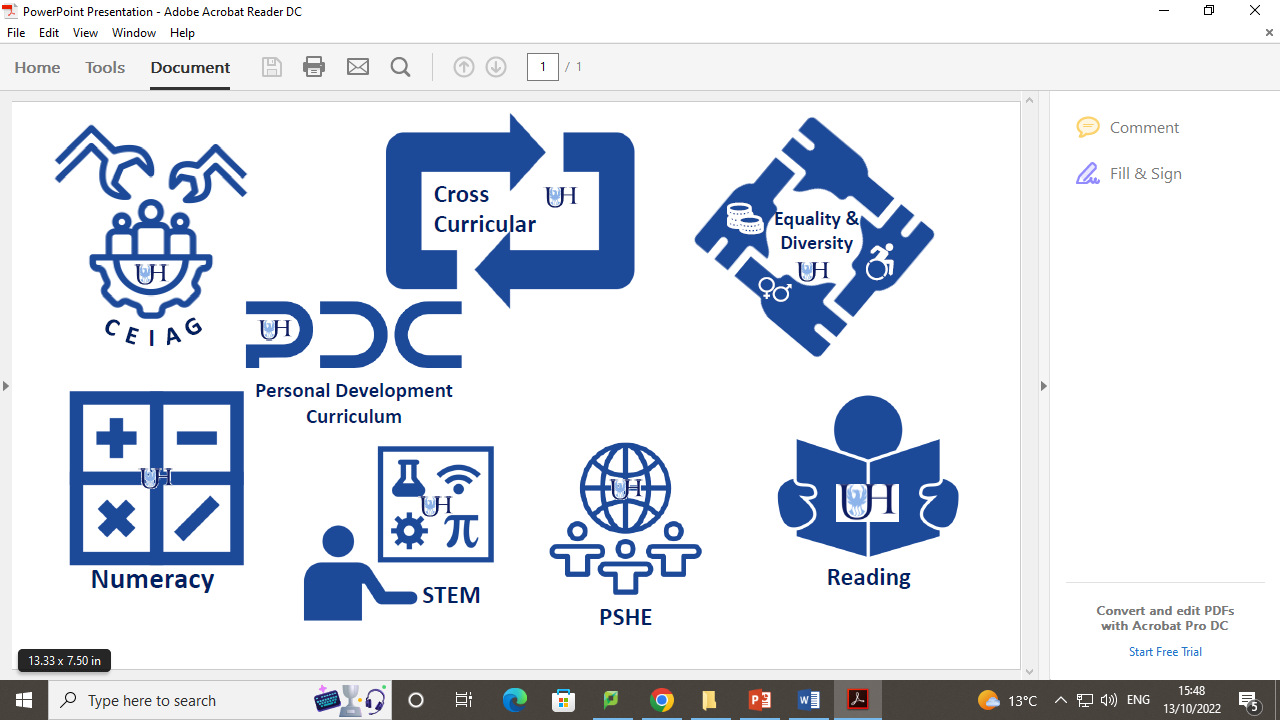 Explore one  of the main contemporary pioneers: Merce Cunningham  and his chance technique
Embed the use a wide range of drama techniques to create interesting and engaging drama
Alcohol & Respect
To learn about the use of contrast in a drama performance
Compare similarities and differences in his plays and explore themes
To revisit movement skills learned in Year 7 and enrich performance work using these.
Enrichment opportunities – London Trip
Learn about the career and successes of the playwright Willy Russell
To explore the use of physical theatre in drama
Embed acting skills through exploration of the play ‘Too Much Punch for Judy’
Year
9
To understand the context of the curious incident of the dog in the night-time
The Liverpool Project
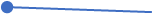 Embed prior learning into new concepts through the key skills, with added depth, independence and creativity.
Exploring neurodiversity through drama activities
To learn how to HOTSEAT a character to find out more about them.
Script work, staging and blocking
Learn about social context in performing arts
Curious Incident
Cross Curricular with Music & Art
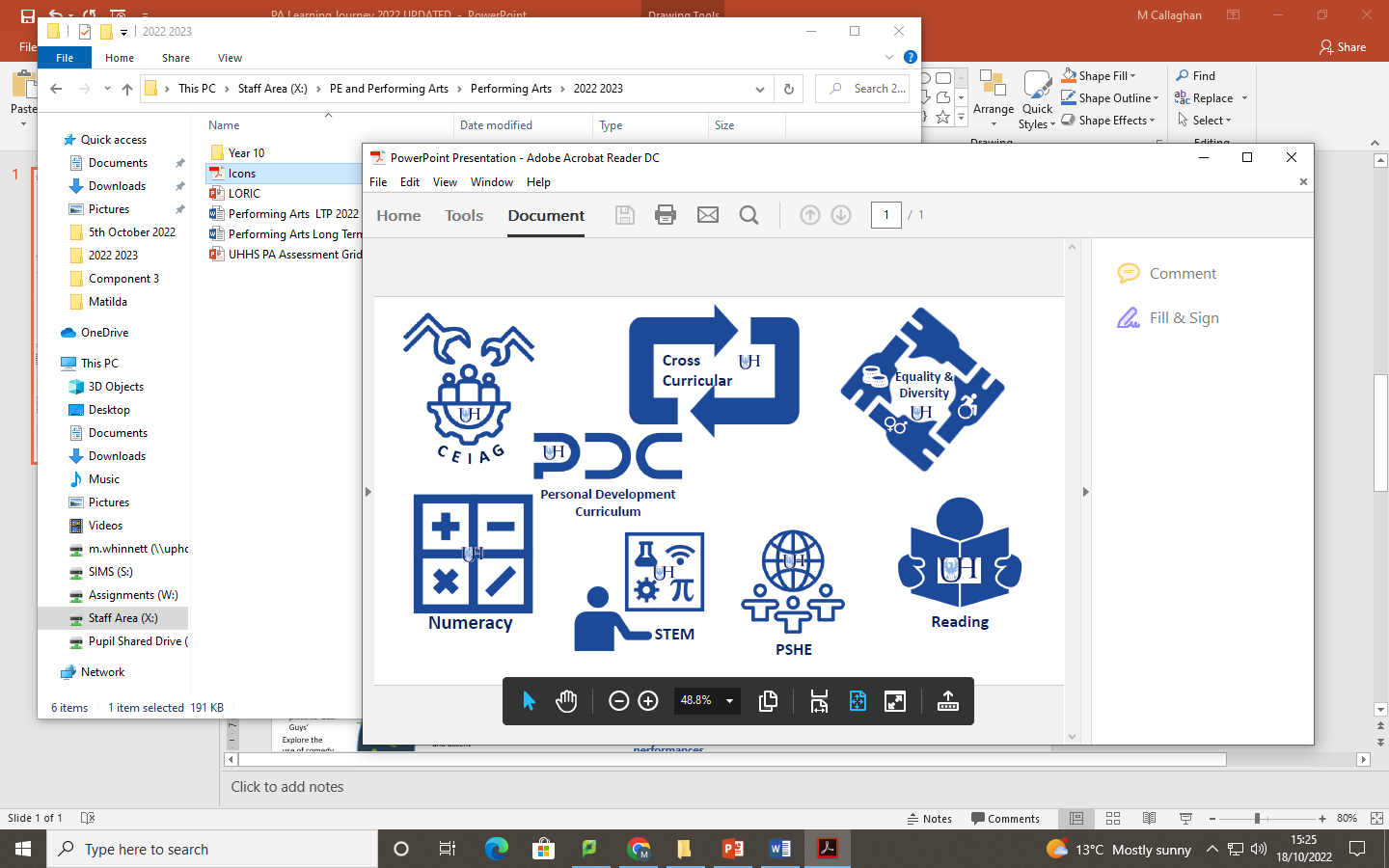 Further explore the use of  tableaux  in performance
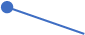 To develop and understanding of how physical theatre can be incorporated into a performance along with script.
Explore choreographic devices such as canon, levels, direction
Use a variety of different stimulus including:
James Bond – contact duet
Mary Poppins – 
Props
Perform script work with confidence, flow and accuracy.
Explore the Brazilian dance style Capoiera
Learn about the 5 basic dance actions
Explore a wide variety of drama skills; body as a prop/cross cutting/ conscience alley/ devil & angel
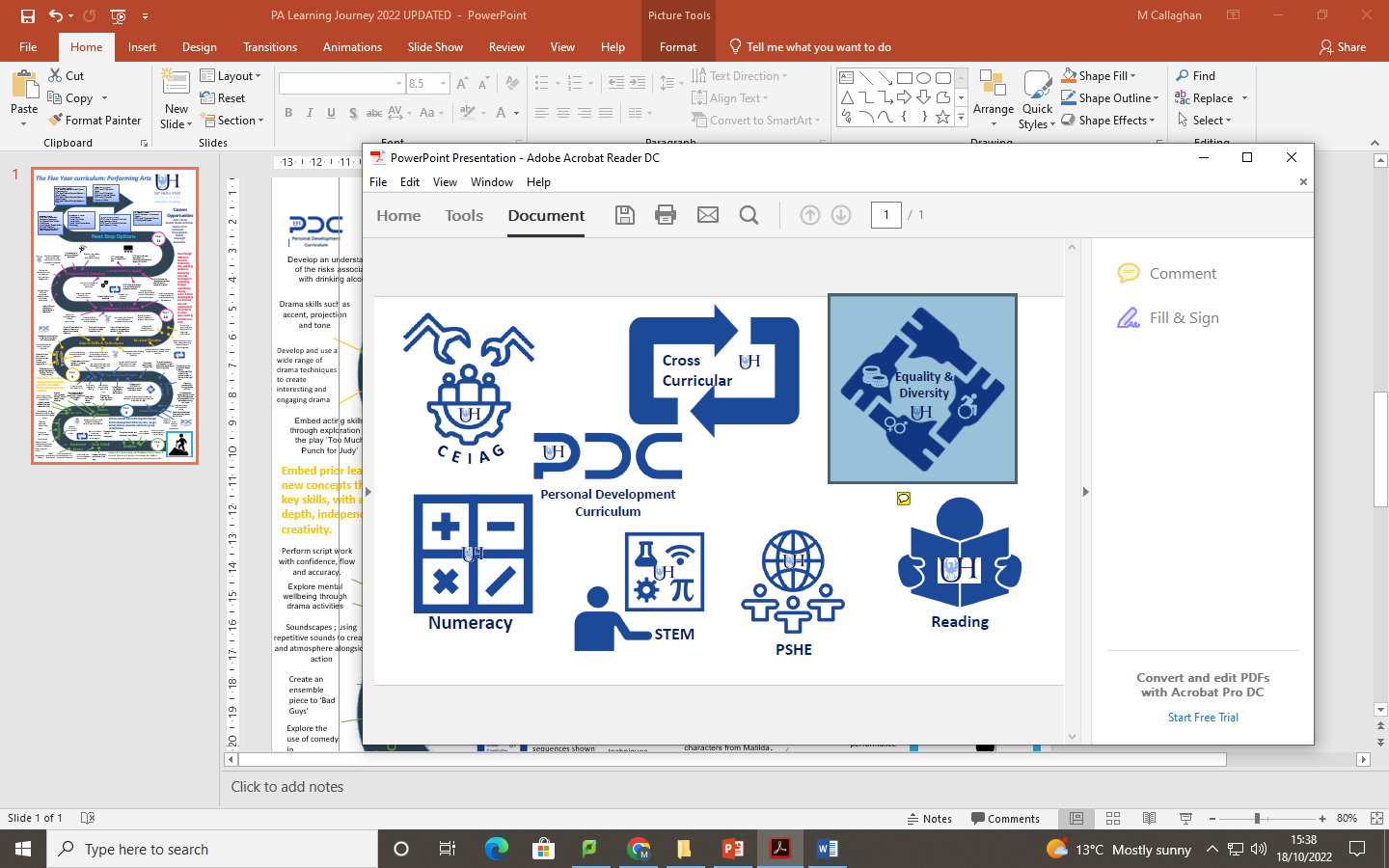 Explore mental wellbeing through drama activities
Understand ways we can stay safe online
Year
8
Dance Elements
Social Media
Soundscapes ; using repetitive sounds to create and atmosphere alongside action
Inside Out
Devise an educational final piece using poetry as a stimulus
Enrich a love for the Performing Arts through further development of the key skills, using a variety of class ensemble and smaller group performances.
Explore ‘Theatre To Educate’
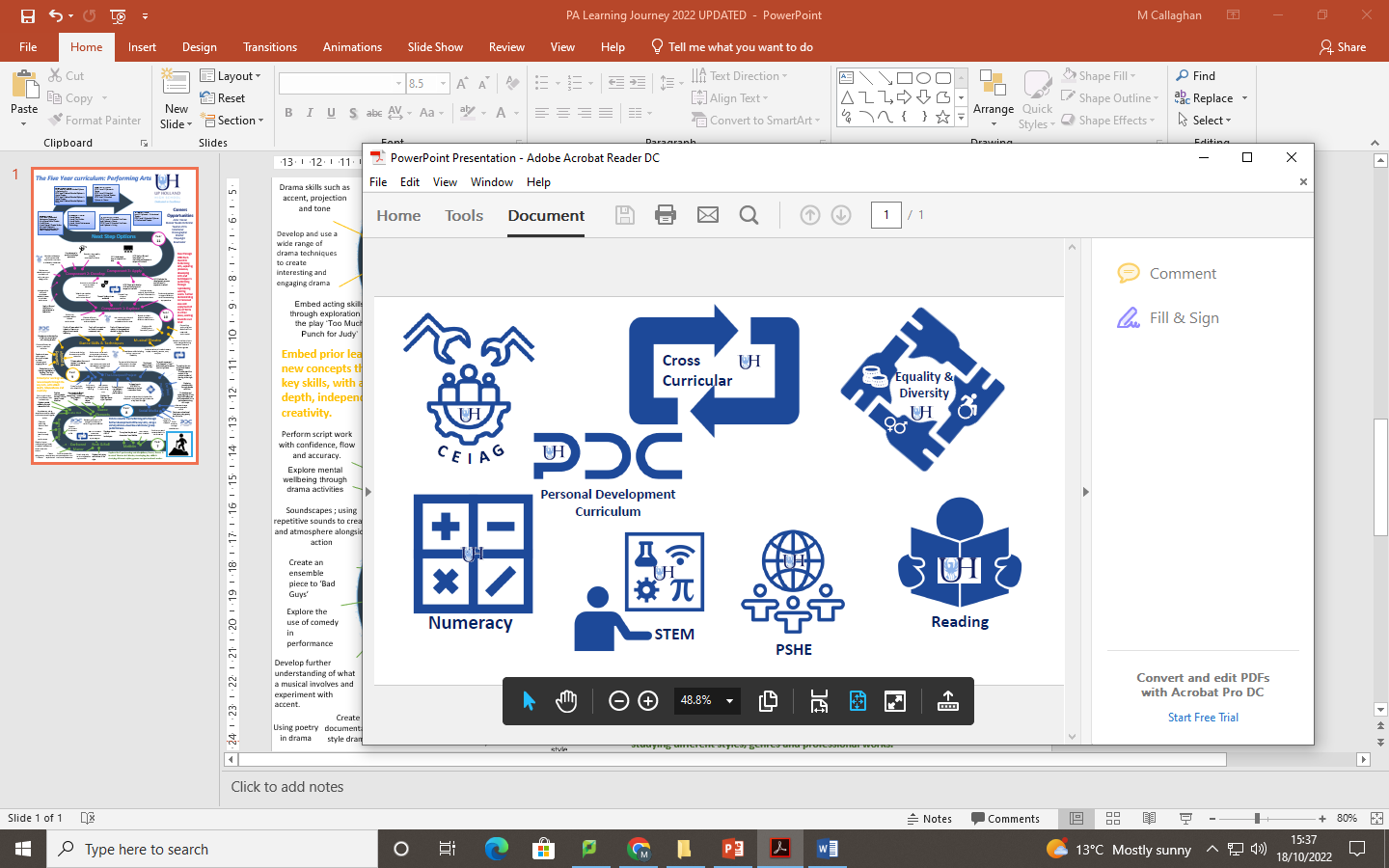 Develop group work skills and gain confidence in performing to an audience.
Create an ensemble piece to ‘Bad Guys’
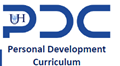 Show empathy through creative work
Develop script work and accent skills
Bugsy Malone
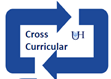 Explore the use of characterisation in performance
Perform role plays / still images / thought tracking & tableaux
Learn about book musicals
Learn to recreate movement sequences shown by the teacher
Explore the use of comedy in performance
To explore the plot and characters from Matilda.
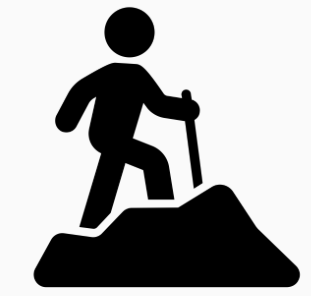 Using poetry in drama
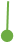 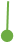 Year
7
Darkwood Manor
Develop  understanding of what a musical involves and experiment choreography.
Rock & Roll
Matilda
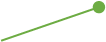 Explore the 3 performing arts disciplines; Dance, Drama & Musical Theatre in 6 blocks, developing key skills & studying different styles, genres and professional works.
Create documentary style drama
Explore drama skills such as body as a prop and choral movement
Experiment with canon and develop rhythm skills
Explore the history and culture of the style.
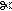